Empowering Your People
Create an environment where you and others perform at their best
INTRODUCING
YOU!
Flow of the session
Empowering brilliance
Performing at your best – how to set yourself and others up for success
The art of giving & receiving feedback
Developing great goals for great results
Role modelling every day development habits
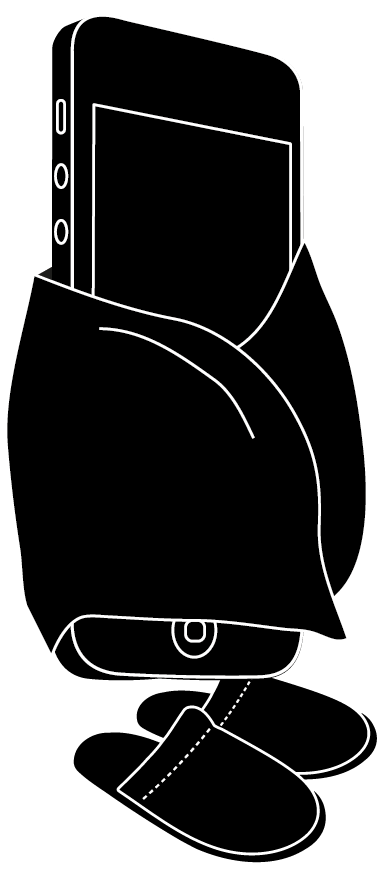 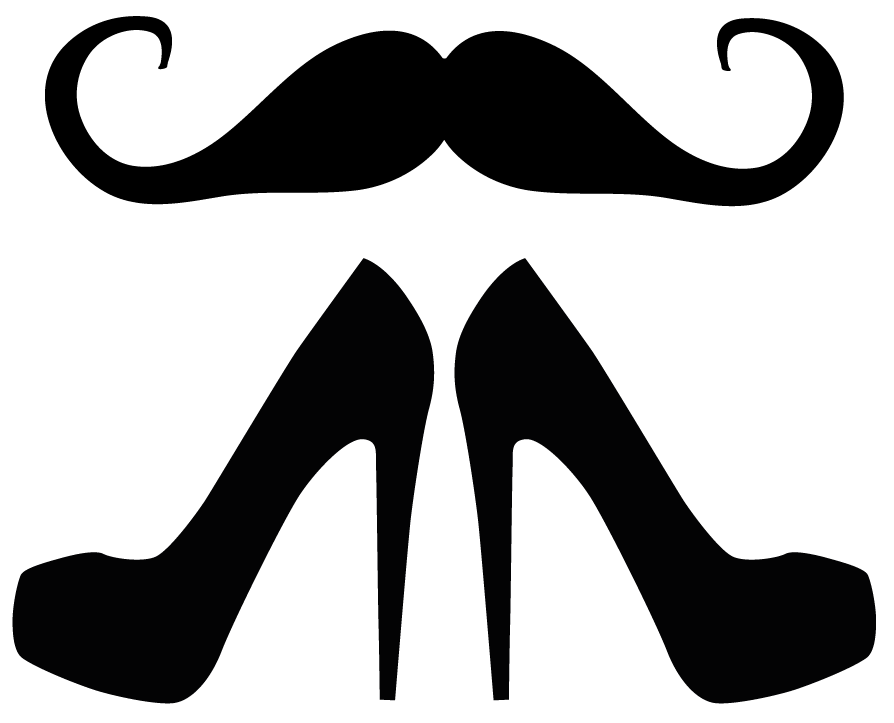 accelerator manifesto
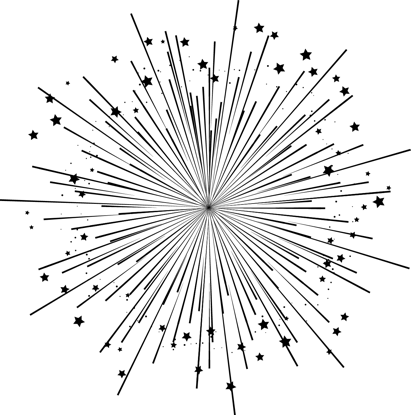 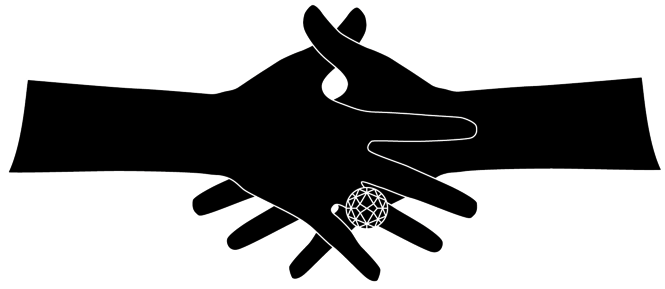 Empowering Brilliance 
HOW TO…
ROLE MODEL EVERY DAY HABITS TO CREATE LEADERS
RAISE THE BAR TO SET GREAT GOALSTHAT DELIVER GREAT RESULTS
Create an environment where YOU AND OTHERS PERFORM AT THEIR BEST
BUILD A FEEDBACK CULTURE THAT DRIVES DEVELOPMENT
Being at your Best
Think about a time when you performed at your absolute best at work.  When you were firing on all cylinders and really achieved more than you thought was possible. 

1	Which of your own strengths helped you be successful?
2	How were you managed, encouraged and motivated to get the best results?
3	What was the context or environment that enabled you to perform at your best ?
INPAIRS
Being at your Best
As a pair, discuss how these three success factors helped you perform at your best:

Your Unique Strengths 
Your Manager/Motivator 
Your Environment
HELPING YOUR TEAM PERFORM AT THEIR BEST
INPAIRS
In pairs discuss:
How do people in your teams working style differ?
How do you, or could you, get the best results from them? 
What questions could you ask to better understand how to help your team perform at their best?
What action do you commit to taking, to help your team perform at their best?
SOURCES OF FEEDBACK
In two groups, list all the people who you give or receive feedback to and from everyday:
It could be at work, your family, when playing sport, at home, on social media etc.
SOURCES OF FEEDBACK
Think of when you have acted on this feedback (put a star next to these)
Feedback is a gift
RECEIVING
GIVING
GREATER GOOD
Give with good intent to help them improve. Be clear on the benefits for the receiver.
INTELL
Use specific, first hand examples to keep it objective and clear.
FEEL
Articulate the impact.  How did it make you or others feel? How might this impact their ability to be successful?
TAKE ACTION
Give examples of  changes that could have positive impact. Develop ideas for change together.
GREATER GOOD
Interpret positively and assume it is given with good intent to help you improve.
INTELL
Be present, actively listen and ask questions to fact find and learn more.  Knowledge is power.
FEEL
Be aware of your inner chimp when digesting the information.  Be emotionally intelligent with your reaction to get the most from the feedback.
TAKE ACTION
Use this insight as an opportunity to better yourself and to influence the way you are perceived in the future.
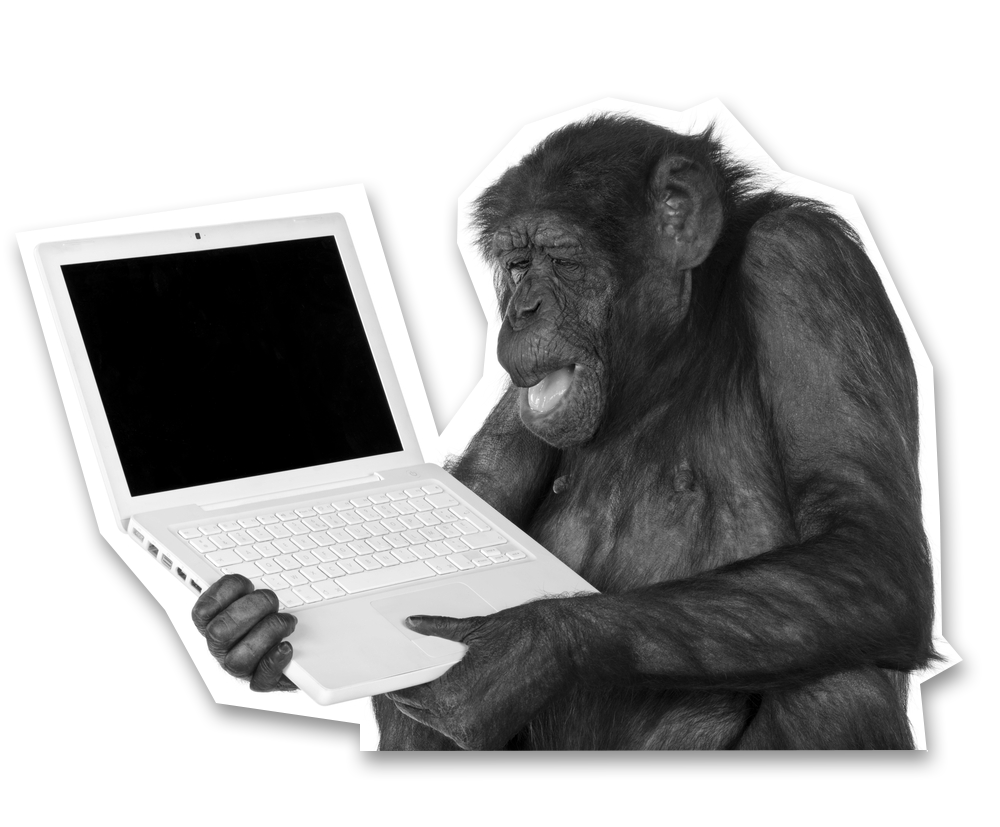 BE THE HERO NOT THE VICTIM
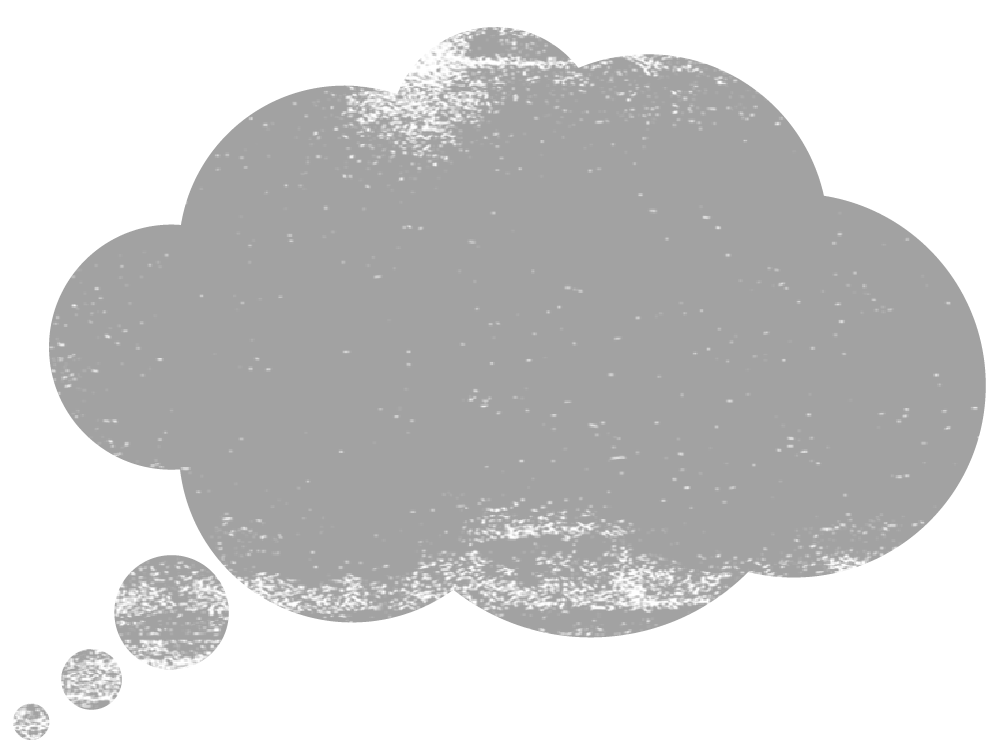 ANGRY
BLAME OTHERS
IGNORE IT
RUN AWAY
PROCESS IT
OWN IT
PROBLEM SOLVE
OFFER SOLUTIONS
Speed dating feedback
Each person take a piece of feedback (do not share it yet).
In pairs
Stand up and read the feedback out verbatim to your partner.
Your partner writes down how it made them feel receiving the feedback. 
Swap so your partner reads out the feedback word for word to you. You write down how it made you feel. 
Both share what you wrote on how it made you feel.
Speed dating feedback
In pairs
Now, re-work the feedback using the ‘GIFT’ model.
Make it clear how the feedback might help in the future.
Repeat giving/receiving the feedback. 
How did it make you feel as the receiver this time?
Speed dating feedback
In pairs
Think of a piece of feedback you would like to give someone in your team.
Using the GIFT model, prepare how you would deliver the feedback. 
Practice delivering it to your partner.
Support the use of Feedback Together
TIMEOUT 
Decide if the person needs time out to absorb what has been said

ENCOURAGE QUESTIONS 
Help them to be clear on what exactly they are being told

DISCUSS AND AGREE ACTIONS 
Build on the good and support their development

WATCH OUT FOR THE DEFENSIVE RESPONSE 
Remember you are giving this with good intent
Setting clear goals to get great results
Think about a goal you achieved that was unlikely to happen without a plan or a deadline? 
WHAT WAS INVOLVED IN GETTING IT DONE?
[Speaker Notes: Context
All of us have a list of things in our head we would
like to do. Few of us but the most organised get things
done without a plan and a deadline. Setting goals makes
things happen for ourselves and others and the better
the goal the better the outcome. I recently took up
cycling and the only thing that got me started was I go
a place in a 100 mile race. Before that I had talked
about cycling but not even bought a bike!
When setting objectives not only do we think about what
we want to achieve but how we want to achieve it. Our
behaviours as well as actions may need to change. I had
to be fit enough to ride 100 miles but I needed to
commit to a training schedule and be determined enough
to get up at 6.30 to do the miles.]
Smart objectives are…
SPECIFIC  
Is the objective precise and well defined? Is it concrete and clear? Can everyone understand it? Does it use action words?
TIME-BOUND  
 What are the deadlines and key review dates? How often will you do this?
ALIGNED 
 Is this contributing to the overall business goal?
MEASURABLE  
What are the milestones and how will you know when they have been achieved? What will success look like?
REALISTIC 
Is it a ‘stretch’ yet possible to achieve with your capabilities and available resources?
[Speaker Notes: Context
All of us have a list of things in our head we would
like to do. Few of us but the most organised get things
done without a plan and a deadline. Setting objectives
makes things happen for ourselves and others and the
better the goal the better the outcome. I recently took
up cycling and the only thing that got me started was I
go a place in a 100 mile race. Before that I had talked
about cycling but not even bought a bike!
When setting objectives not only do we think about what
we want to achieve but how we want to achieve it. Our
behaviours as well as actions may need to change. I had
to be fit enough to ride 100 miles but I needed to
commit to a training schedule and be determined enough
to get up at 6.30 to do the miles.
EXERCISE – GREAT OBJECTIVES GET GREAT RESULTS
Think about an objective you set for yourself that was
unlikely to happen but that with a deadline and a plan
you achieved?
Discuss what was involved in getting it done.]
What is the point of setting objectives
Business vs. behaviours
[Speaker Notes: ‘WHAT IS THE POINT OF OBJECTIVE SETTING?’ SLIDE
Business focused objectives need to be stretching and
exciting to keep the brand moving forwards. We have
come along way since the company started and we want to
make sure we keep building and growing the success of
Stella. By setting great objectives in conjunction with
your managers – you know all your hard work is making
a real contribution to the future of the company.
Behaviour objectives are really important as they focus
on ‘how’ we behave to achieve an objective and link to
our Stella Values. As a generalisation a business
objective may be more task or activity focused. Whereas
a behavioural objective may focus on the way we behave
& exhibit our Stella Values to achieve that objective.]
TIME TO PRACTICE
In pairs, create a business or behavioural goal for your team or a team member including the ‘so what’...
In pairs
5 minutes
[Speaker Notes: Context
All of us have a list of things in our head we would
like to do. Few of us but the most organised get things
done without a plan and a deadline. Setting objectives
makes things happen for ourselves and others and the
better the goal the better the outcome. I recently took
up cycling and the only thing that got me started was I
go a place in a 100 mile race. Before that I had talked
about cycling but not even bought a bike!
When setting objectives not only do we think about what
we want to achieve but how we want to achieve it. Our
behaviours as well as actions may need to change. I had
to be fit enough to ride 100 miles but I needed to
commit to a training schedule and be determined enough
to get up at 6.30 to do the miles.]
Goal setting
Now tweet it (in 140 characters)!
TIME TO PRACTICE
Now shorten your goal to in 140 characters – the length of a tweet!
5 minutes
[Speaker Notes: Context
All of us have a list of things in our head we would
like to do. Few of us but the most organised get things
done without a plan and a deadline. Setting objectives
makes things happen for ourselves and others and the
better the goal the better the outcome. I recently took
up cycling and the only thing that got me started was I
go a place in a 100 mile race. Before that I had talked
about cycling but not even bought a bike!
When setting objectives not only do we think about what
we want to achieve but how we want to achieve it. Our
behaviours as well as actions may need to change. I had
to be fit enough to ride 100 miles but I needed to
commit to a training schedule and be determined enough
to get up at 6.30 to do the miles.]
Going forward
CREATE THE RIGHT ENVIRONMENT 
Create a feedback culture
CREATE TIME FOR DEVELOPMENT
CREATE STRETCH GOALS FOR FUTURE SUCCESS
In the next seven days, I am going to practice giving feedback to …………… and seeking feedback from…………… 

I am going to arrange a development discussion with ……………by next week.

My one clear goal for the next 12 months is ……………
Write it on a postcard
*
*
*
Thankyou!
BREAK Time
[Speaker Notes: Time for a break (10 mins)]